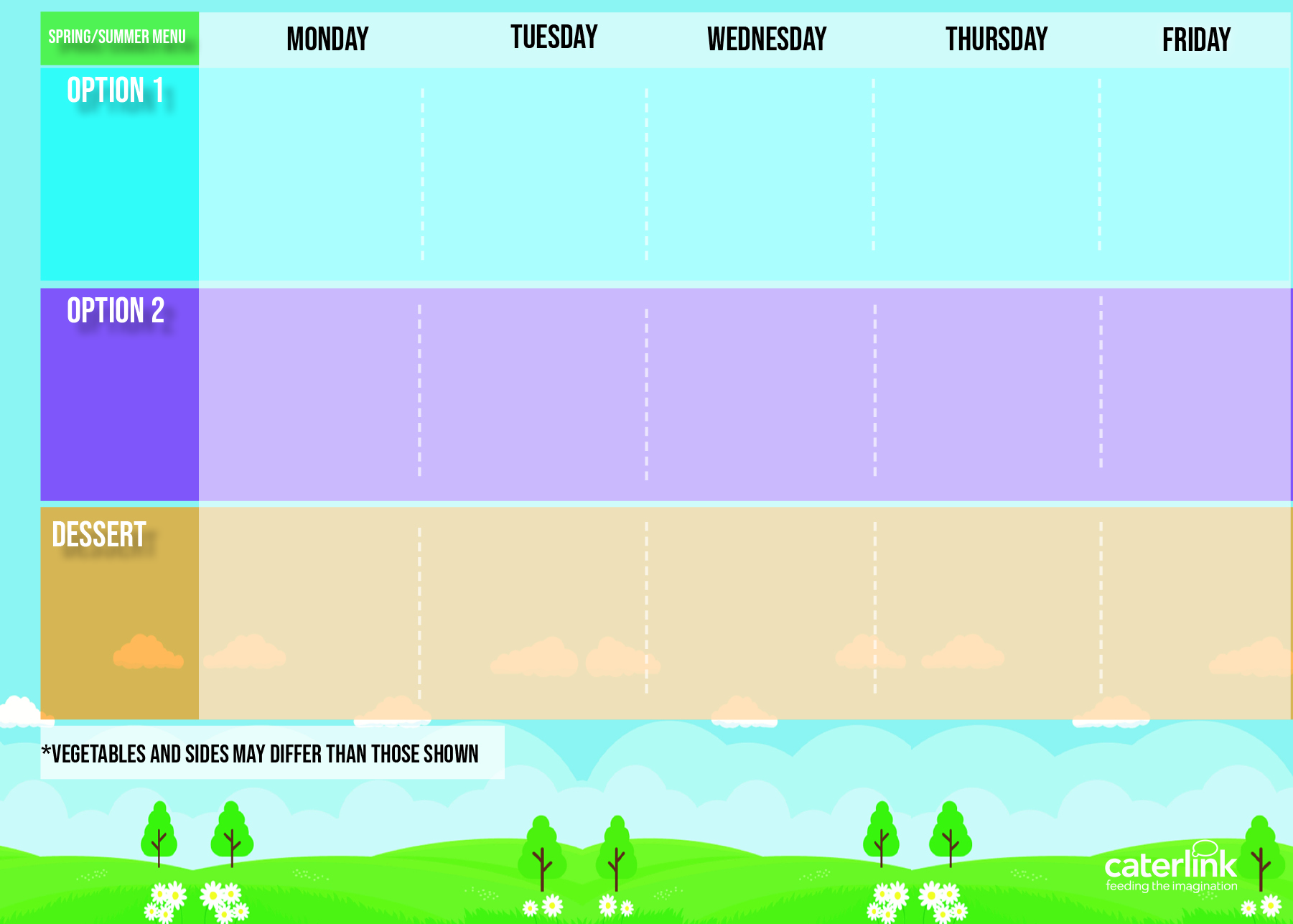 Beef Tortilla Stack with Rice
Soya Spaghetti Bolognaise
Roast Turkey, Roast Potatoes & Gravy
Chicken and Red Pepper Pizza
Fishfingers with Chips
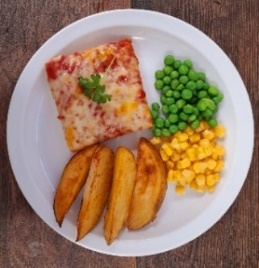 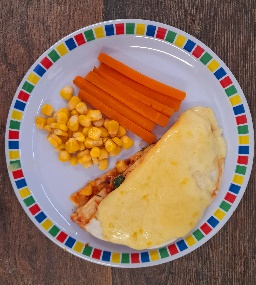 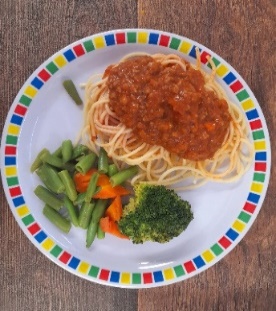 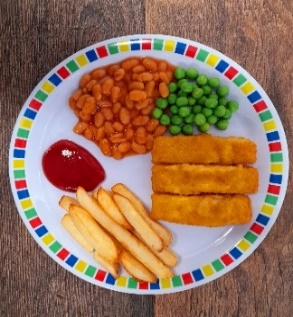 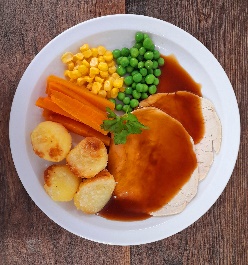 Vegetable Enchiladas with Rice
Arrabiata Tomato Pasta
Cheese and Tomato Quiche with Chips
Roasted Cauliflower Curry with Rice
Vegan Mediterranean Gratin & New Potatoes
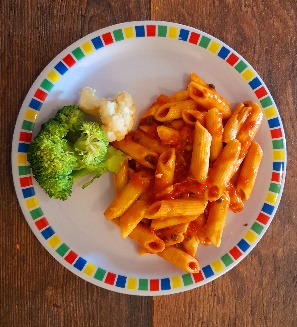 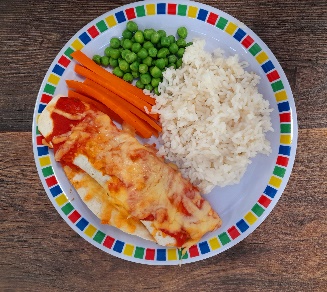 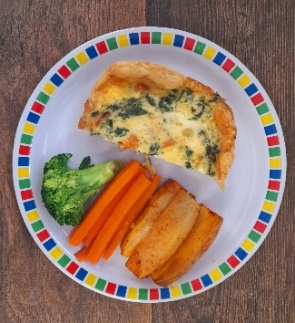 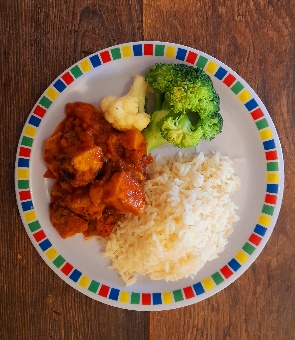 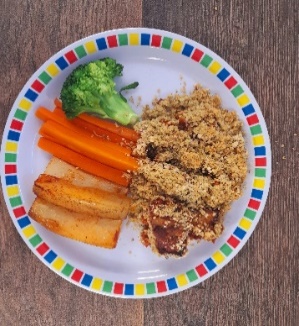 Mixed Fruit Crumble with Custard
Yoghurt & Fruit Station
Peaches & Ice Cream
Apple & Raisin Flapjack
Yoghurt & Fruit Station
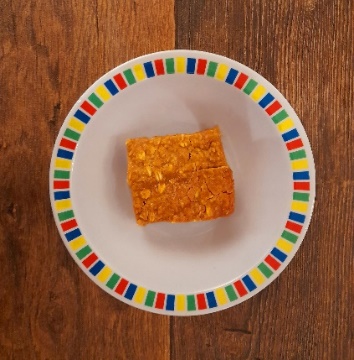 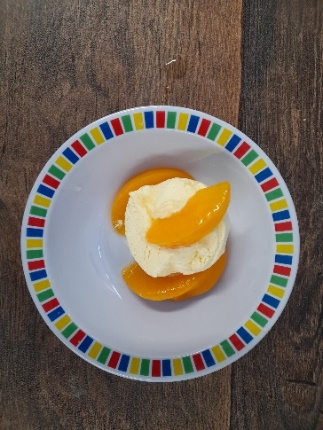 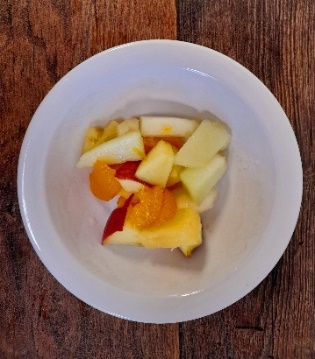 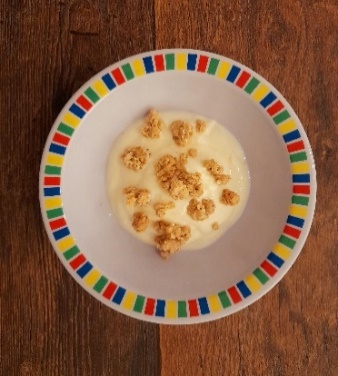 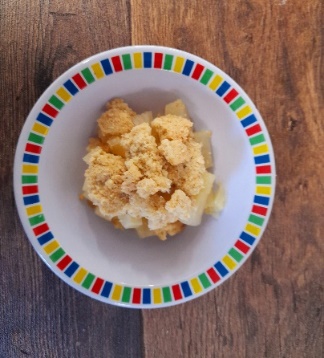 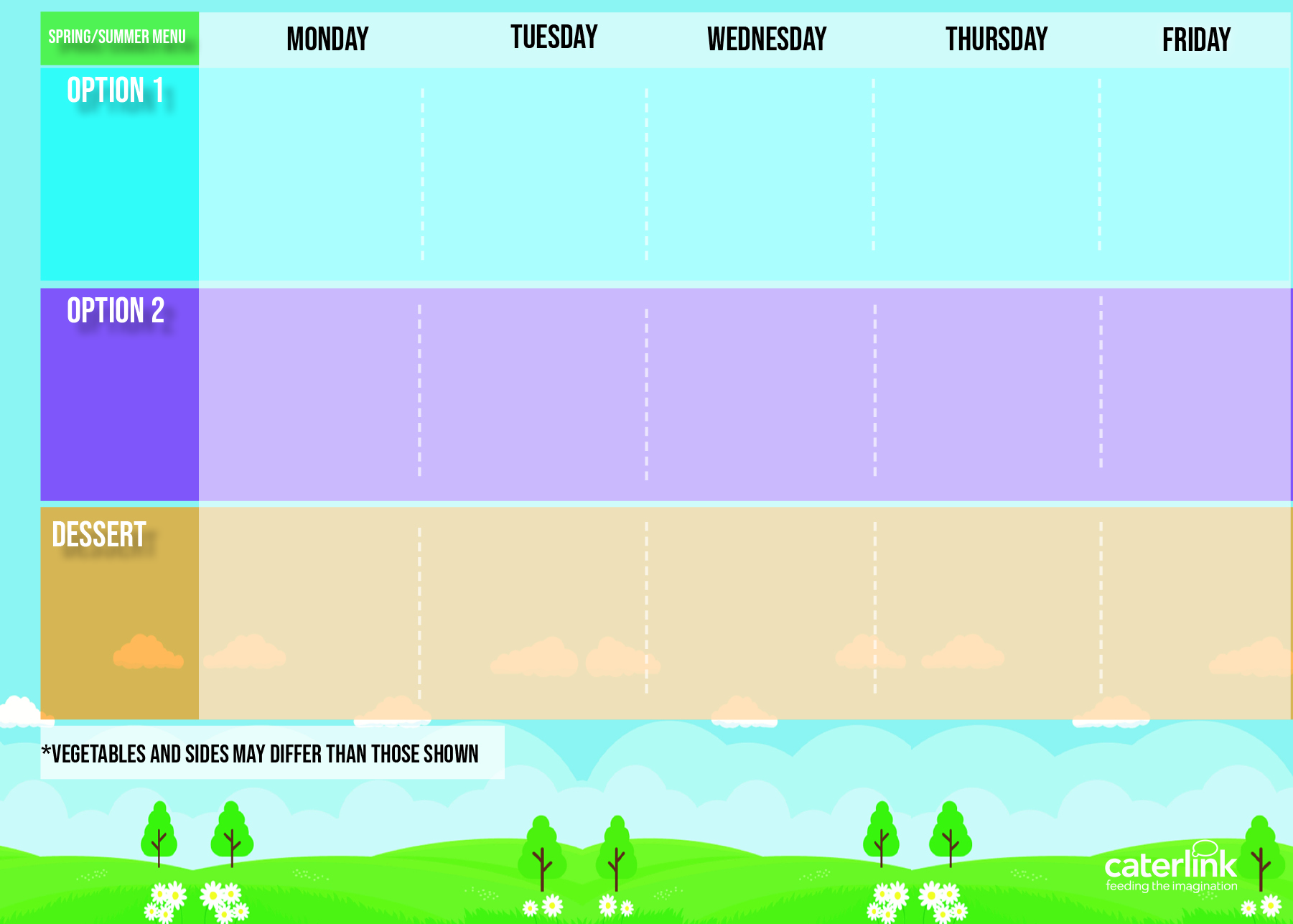 Cheese and Tomato Pizza
Lemon Turkey Stuffed
Pitta Pocket
Salmon Fishcakes & Sweet Potato Wedges
Jerk Chicken with Rice
Minced Beef Pasta Bake
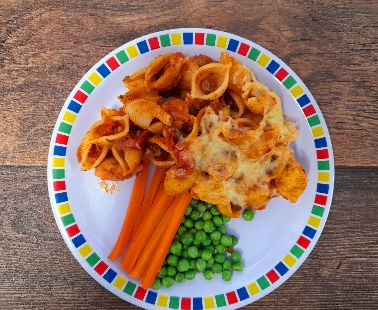 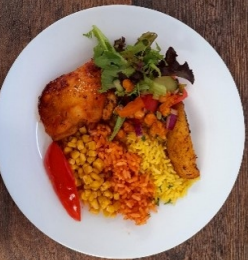 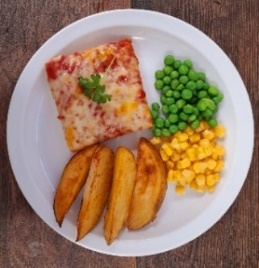 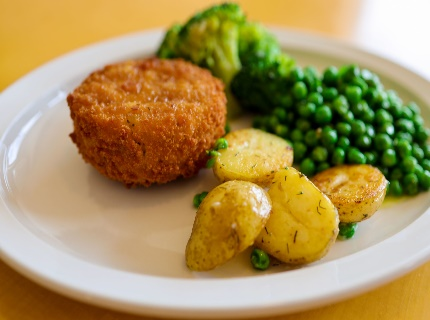 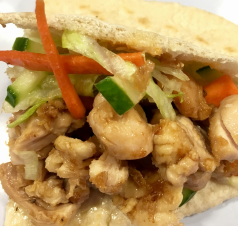 Red Pepper & Cheese Frittata & Chips
Summer Vegetable Risotto
Vegetable and Bean Fajitas with Rice
Bean and Lentil Burger in a Bun
Vegetable Lasagne with Garlic Bread
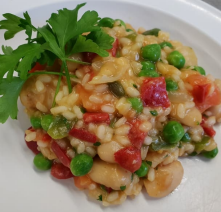 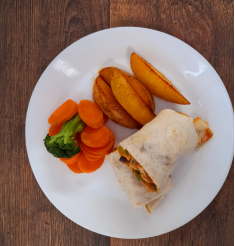 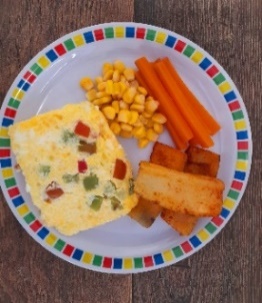 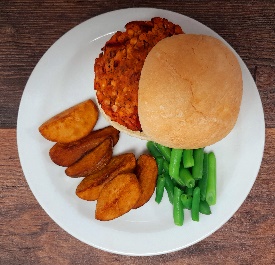 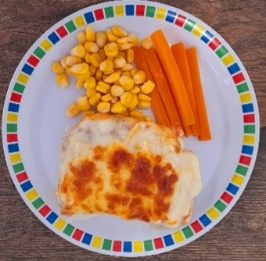 Apple Crumble with Custard
Yoghurt & Fresh Fruit Station
Yoghurt & Fresh Fruit Station
Mandarin Cheesecake
Fruity Shortbread
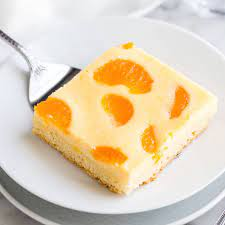 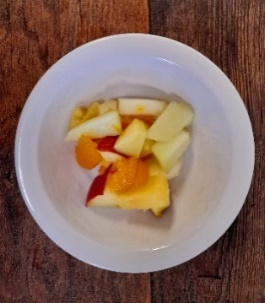 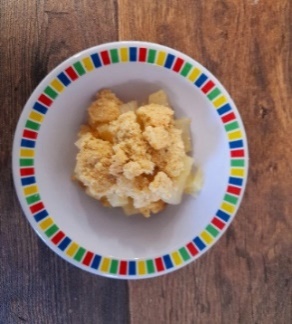 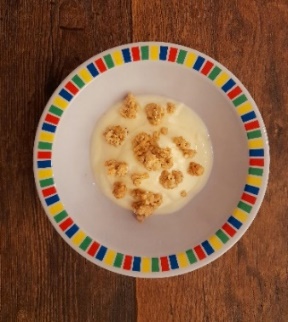 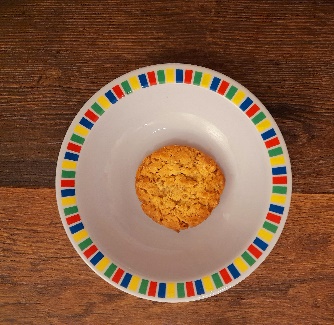 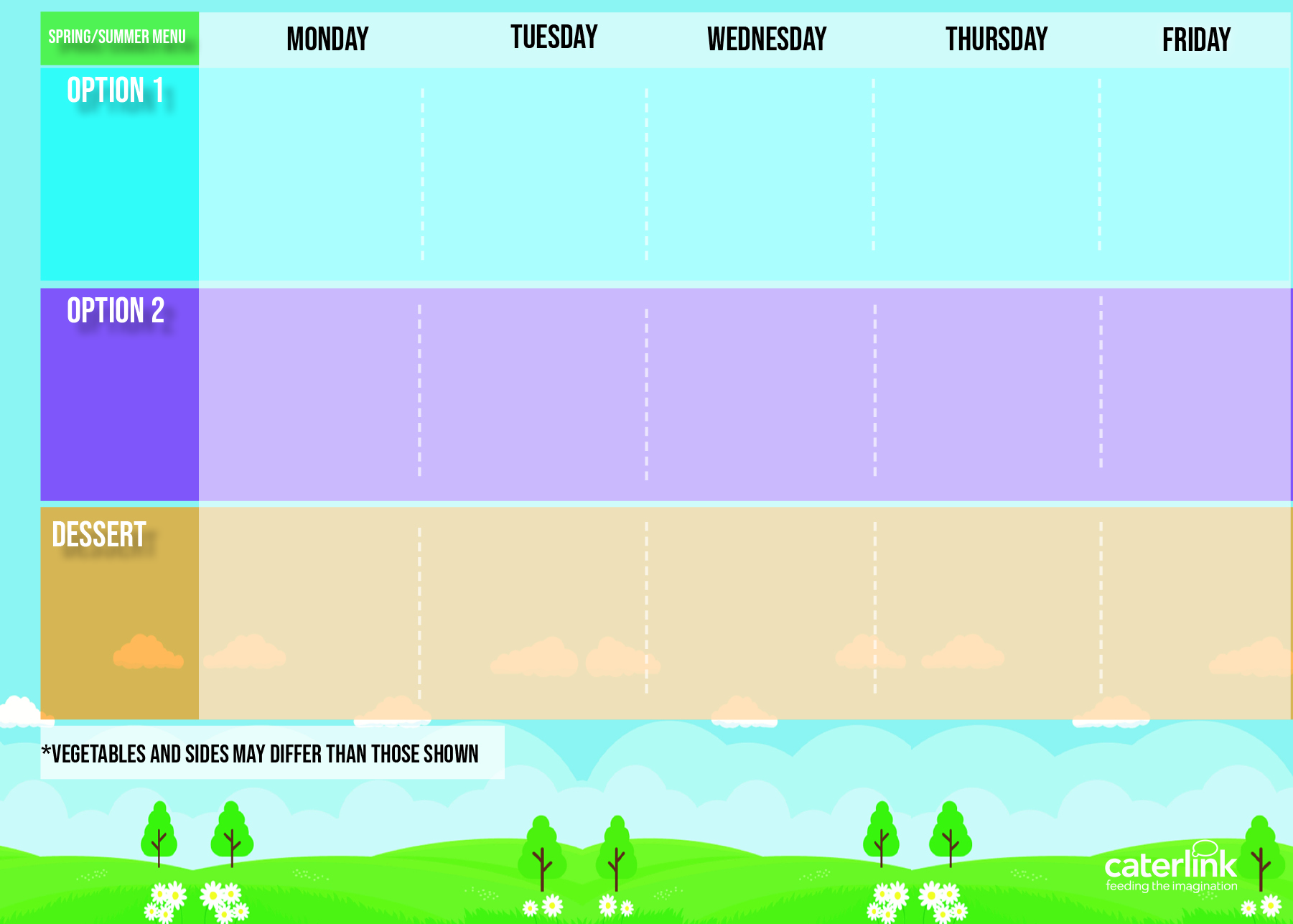 Chicken Enchiladas with Potato Wedges
Honey & Lemon Chicken,  Roast Potatoes & Gravy
Chilli con Carne with Rice
Broccoli Pasta Bake
Breaded Fish and Chips
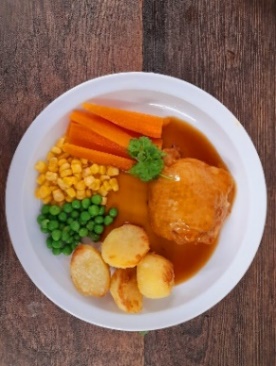 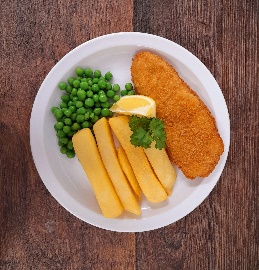 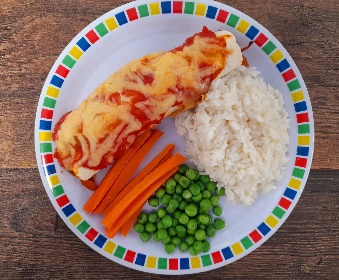 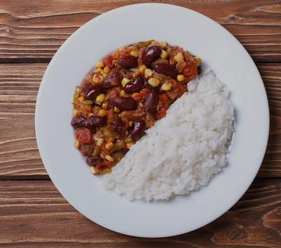 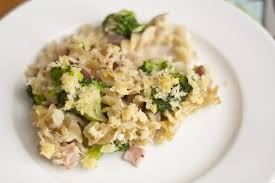 Spanish Omelette & Chips
Jollof Rice with Quorn and Beans
NEW Veg Chinese Vegetable Noodles
Mac and Cheese
Vegetable & Apricot Tagine with Couscous
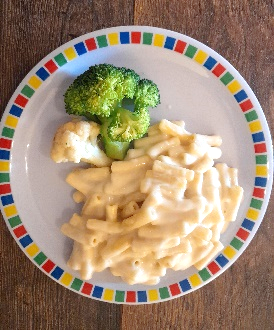 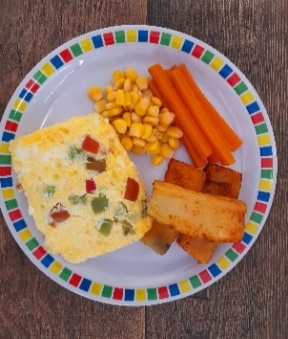 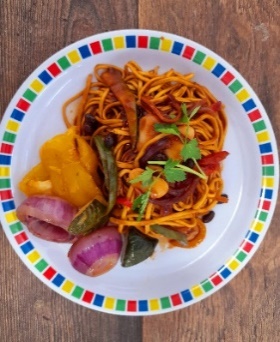 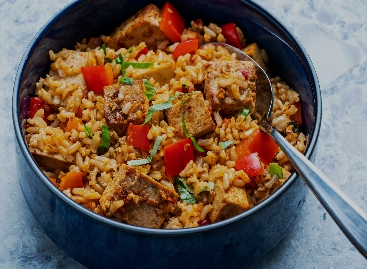 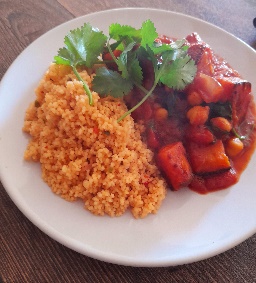 Orange and Cinnamon Cookie
Mixed Fruit Crumble with Custard
Yoghurt & Fresh Fruit Station
Mandarin Jelly
Yoghurt & Fresh Fruit Station
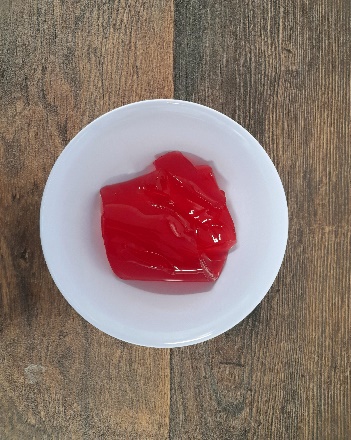 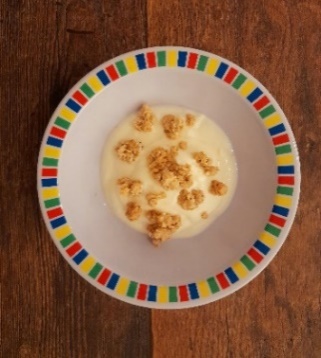 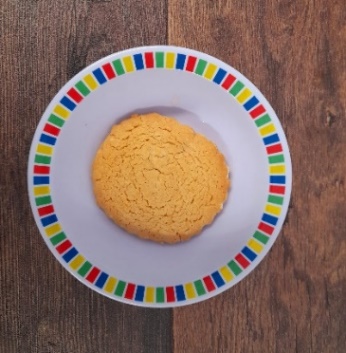 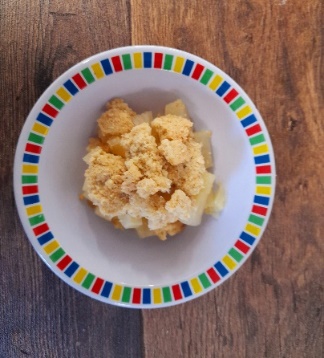 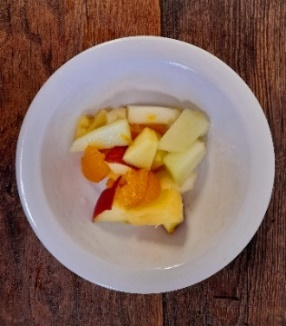